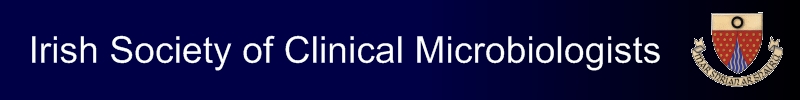 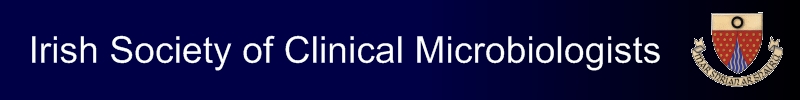 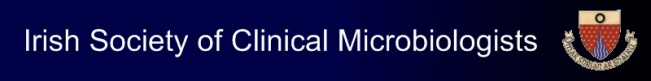 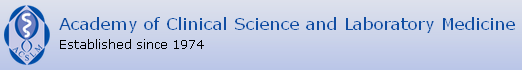 The Irish Society of Clinical Microbiology (ISCM) and the Academy of Clinical Science and Laboratory Medicine (ACSLM) invite you to the 
Pan Celtic Dublin 2016 conference that we are co-hosting in conjunction with our Northern Ireland, Welsh and Scottish Society partners.

Pan Celtic Dublin 2016
Antimicrobial resistance: Global threats and challenges in Diagnosis, Treatment and Prevention
Including Speakers from WHO Collaborating Centre & EUCAST 

Venue: Davenport Hotel, Dublin, Ireland 
21st & 22nd of October 2016
CALL FOR ABSTRACTS
pancelticdublin@gmail.com
Closing Date: 16th September 2016
Event Registration: https://www.eventbrite.ie/e/pan-celtic-autumn-meeting-2016-tickets-21492148595
Speakers including:
 Prof Rosemary Barnes
 Dr Gabriel Birgan
 Grainne Brennan
 Dr Martin Connor
 Prof Martin Cormican
 Prof Peter Coyle
 Dr Rob Cunney 
 Prof Joe Keane
 Prof Gunnar Kahlmeter 
 Prof Peter Hawkey 
 Prof Hilary Humphreys
 Dr Ian Laurenson 
 Prof Alasdair MacGowan
 Prof Tom Rogers
 Dr Magnus Unemo, WHO CC
 Dr Kate Templeton
 Prof Fred C. Tenover 
 Prof Pat Wall
 Prof Timothy Walsh
Multi-disciplinary 
Conference Programme

 Keynote lectures
 Symposia
 Medical & scientific  research presentations
 Poster exhibition & prizes
 Trade exhibition
 Gala dinner
Topics
 Antibiotic resistant bacteria, fungi, viruses, mycobacteria 
 Antimicrobial Stewardship & Surveillance
 IPC
Essential CME/CPD
Delegates are eligible to receive CPD/CME points  -  helping them to maintain their professional status and competence
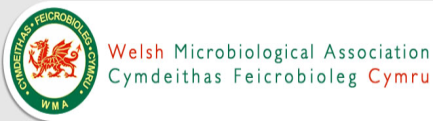 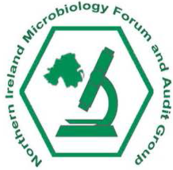 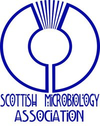